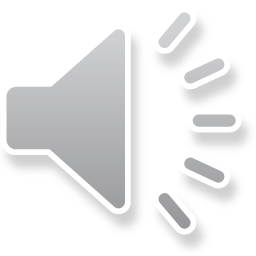 Povijest nastanka Europske unije
9. 5. 1950. – Robert Schuman, francuski ministar vanjskih poslova, u svojem govoru za koji ga je nadahnuo Jean Monnet, predložio je osnivanje Europske zajednice za ugljen i čelik.
18. 4. 1951. – Šest država (Belgija, Francuska, Njemačka, Italija, Luksemburg, Nizozemska) potpisuju u Parizu ugovor o uspostavi Europske zajednice za ugljen i čelik.
25. 3. 1957. – Rimski ugovor
4. 1.1960. –Osnivanje Europske udruge slobodne trgovine - EFTA
1. 1. 1973. – Danska, Irska i Ujedinjeno Kraljevstvo postajuu članice Europske zajednice.
13. 3. 1979. – Na snagu stupa europski monetarni sustav.
7. – 10. 6. 1979. – Održavaju se prvi izbori za Europski parlament izravnim općim glasovanjem.
1. 1. 1981. – Grčka postaje 10. članica Europske zajednice.
1. 1. 1986. – Španjolska i Portugal pristupaju Europskoj zajednici.
9. 11.1989. – Pad Berlinskog zida.
19. 6. 1990. – Sporazum iz Schengena o ukidanju graničnih kontrola.
3. 10.1990. – Njemačka je ujedinjena, a Länder bivše istočne Njemačke postaje dijelom EU-a.
21. 10.1991. –osnivanje Europskoga gospodarskoga područja (EEA).
7. 2.1992. – Ugovor u Maastrichtu.